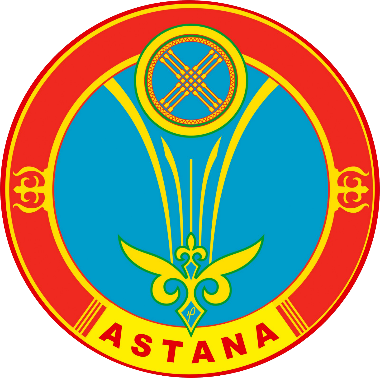 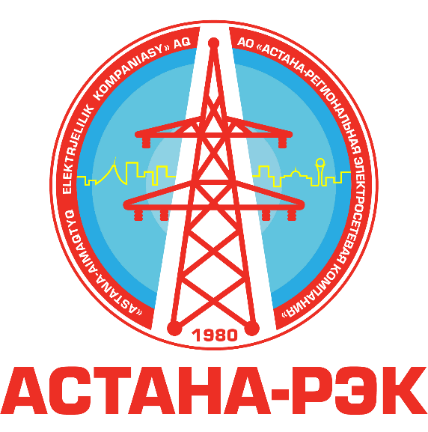 Отчет перед потребителямио деятельности за 1 полугодие 2023 года
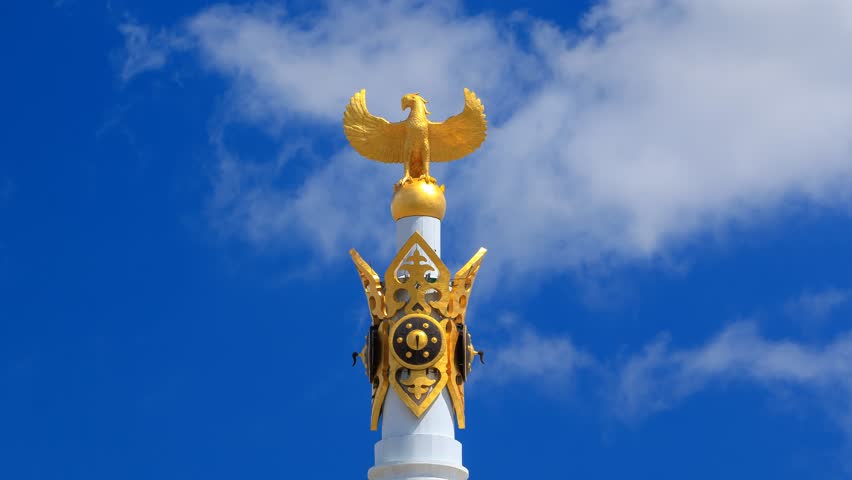 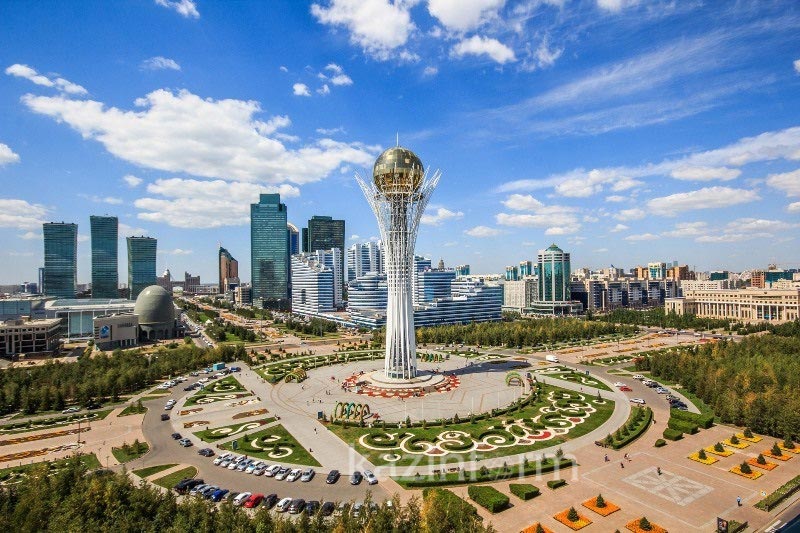 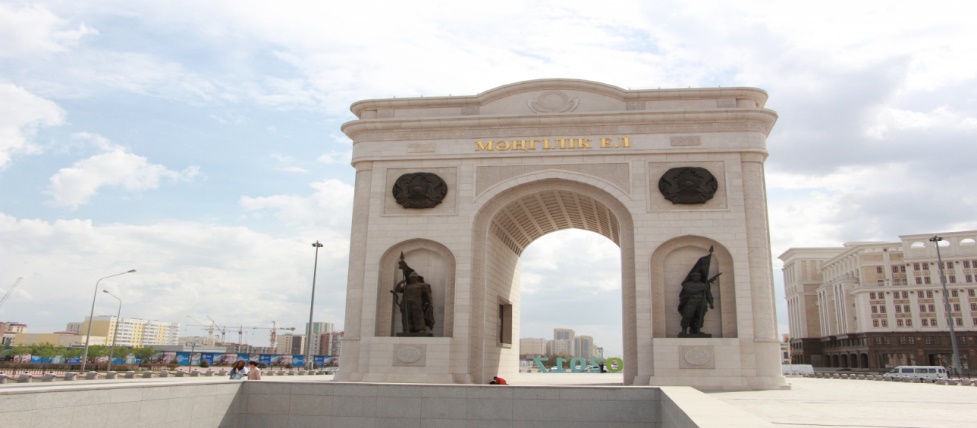 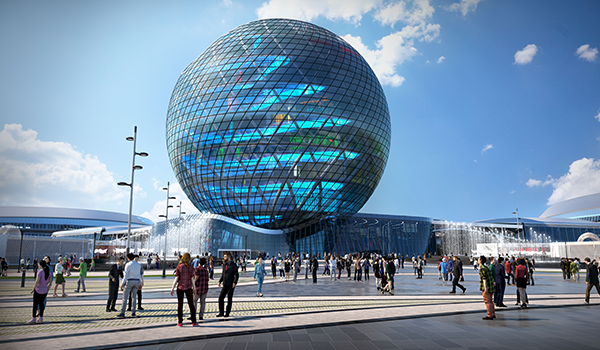 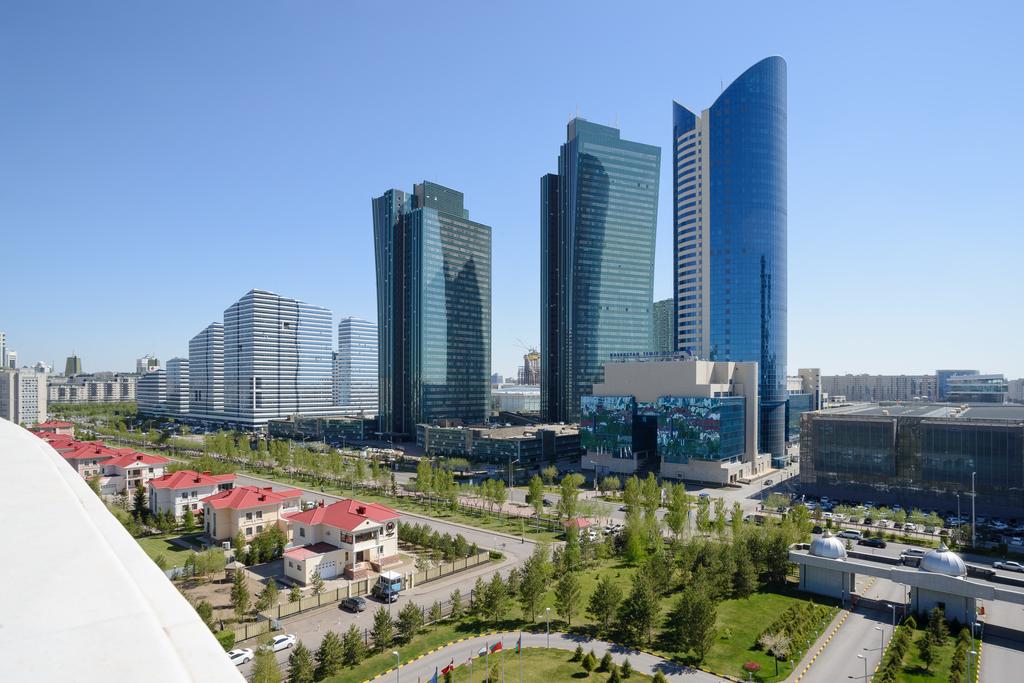 1
Предмет деятельности АО «Астана – Региональная Электросетевая Компания»
передача электрической энергии, эксплуатация электрических сетей и подстанций

эксплуатация и техническое обслуживание электротехнического хозяйства в составе подстанций, электросетей, распределительных устройств, релейной защиты и автоматики
2
Техническая характеристика
3
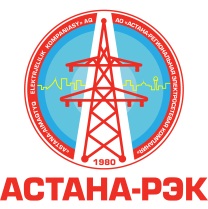 Инвестиционная программа АО «Астана-РЭК» за 1 полугодие 2023 года
4
Исполнение инвестиционной программы по итогам 1 полугодия 2023 года:
5
Проекты с переносом сроков исполнения на 2023 год:
6
Раздел 1.
Капитальный ремонт, приводящий к увеличению 
стоимости основных средств
тыс. тенге без НДС
* В физическом плане работы выполняются, параллельно начато списание согласно актов выполненных работ (для определения сумм фактического исполнения).
7
Раздел 2. 
Замена устаревшего оборудования
тыс. тенге без НДС
* Договора с поставщиками заключены, ориентировочные сроки поставки энергетического оборудования июль-август месяцы.
8
Раздел 3. Автоматизированная система коммерческого учета электроэнергии.
тыс. тенге без НДС
9
Раздел 4.Строительство и реконструкция объектов
тыс. тенге без НДС
* Подрядные организации по строительно-монтажным работам определены, проводились работы по согласованию и утверждению ГПР, частично работы были начаты.
10
Раздел 5. Проектно-изыскательские работы
Раздел 6. Закуп за счёт средств экономии
тыс. тенге без НДС
11
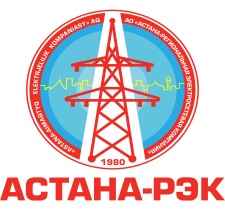 Информация об основных финансово-экономических показателях деятельности АО «Астана-РЭК» за 1 полугодие 2023 года
12
Тарифы на передачу и распределение электрической энергии на 2023 год
Действующие тарифы 2023 года:
с 01.01.2023 года по 30.06.2023 года – 4,74 тенге за 1 кВтч без учета НДС (приказ ДКРЕМ №61-ОД от 05.11.2020 года) 
с 01.07.2023 года по 31.12.2023 года – 5,38 тенге за 1 кВтч без учета НДС (приказ ДКРЕМ №41-ОД от 22.06.2023 года).
В январе и марте 2023 были внесены изменения в Закон РК «О естественных монополиях» (от 12.01.2023г.), в Правила формирования тарифов (от 17.03.2023г.) согласно которым, АО «Астана-РЭК» имеет право один раз в год подать заявку в уполномоченный орган за счет увеличения затрат: 
с учетом увеличения затрат на стратегический товар, 
с учетом увеличения заработных плат сотрудников, 
с учетом получения на баланс и (или) в доверительное управление имущества, 
с учетом привлечения дополнительной суммы инвестиций в целях снижения износа электросетей.
Уполномоченный орган утвердил на второе полугодие рост тарифа согласно изменениям в законодательстве. 
Среднегодовой тариф сложится на уровне 5,05 тенге за 1 кВтч без учета НДС
13
Финансовые результаты АО «Астана-РЭК»
млн. тенге
14
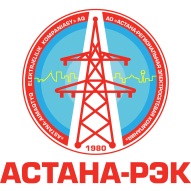 Информация об объемах предоставленных регулируемых услуг за 1 полугодие 2023 года
15
Динамика производственной деятельности
тыс. кВтч
16
Информация об объемах предоставленных регулируемых услуг за 1 полугодие 2023 года
17
Информация об объемах предоставленных регулируемых услуг за 1 полугодие 2023 года
(продолжение)
18
Работа с потребителями
Основная работа с потребителями заключается в обеспечении надежности и качества передаваемой электроэнергии по сетям и энергооборудованию АО «Астана-РЭК».
Напряжение, частота и режим нагрузок в 1 полугодии 2023 года соответствовали ГОСТу 13109-97 «Нормы качества электрической энергии в системах электроснабжения общего назначения».
Выявляемые в рабочем порядке несоответствия устранялись работниками АО «Астана-РЭК» незамедлительно и в полном объеме.
19
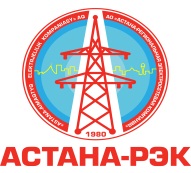 Информация об исполнении утвержденной уполномоченным органом тарифной сметы за 1 полугодие 2023 года по передаче  электроэнергии
20
Информация об исполнении утвержденной тарифной сметы 2023 года
21
продолжение
22
Выполнение плана капитального и текущего
ремонта за 2022 год и 1 полугодие 2023 года
тыс. тенге
23
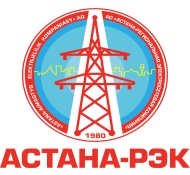 Перспективы деятельности 
АО «Астана-РЭК»
24
Утвержденные тарифы на передачу электрической энергии за 2024-2025 годы
В связи с внесенными изменениями в Закон РК «О естественных монополиях» (от 12.01.2023г.), в Правила формирования тарифов (от 17.03.2023г.) АО «Астана-РЭК» планирует подать заявку на увеличение тарифа на 2024-2025 гг в уполномоченный орган за счет увеличения затрат: 
с учетом увеличения затрат на стратегический товар, 
с учетом увеличения заработных плат сотрудников, 
с учетом получения на баланс и (или) в доверительное управление имущества, 
с учетом привлечения дополнительной суммы инвестиций в целях снижения износа электросетей.
25
Производственная деятельность на 2024-2025 годы
26
Нормативные потери утверждены Департаментом Комитета по регулированию естественных монополий Министерства национальной экономики Республики Казахстан по городу Астана на 2024 год в размере  10,0%, на 2025 год в размере 9,8%.
ПРОГРАММА КАПИТАЛЬНЫХ РЕМОНТОВ 2024-2025 годы
27
Капитальный ремонт выполняется собственными силами предприятия.
Утвержденная инвестиционная программа на 2024-2025 годы
28
Планы развития АО «Астана – РЭК»
29